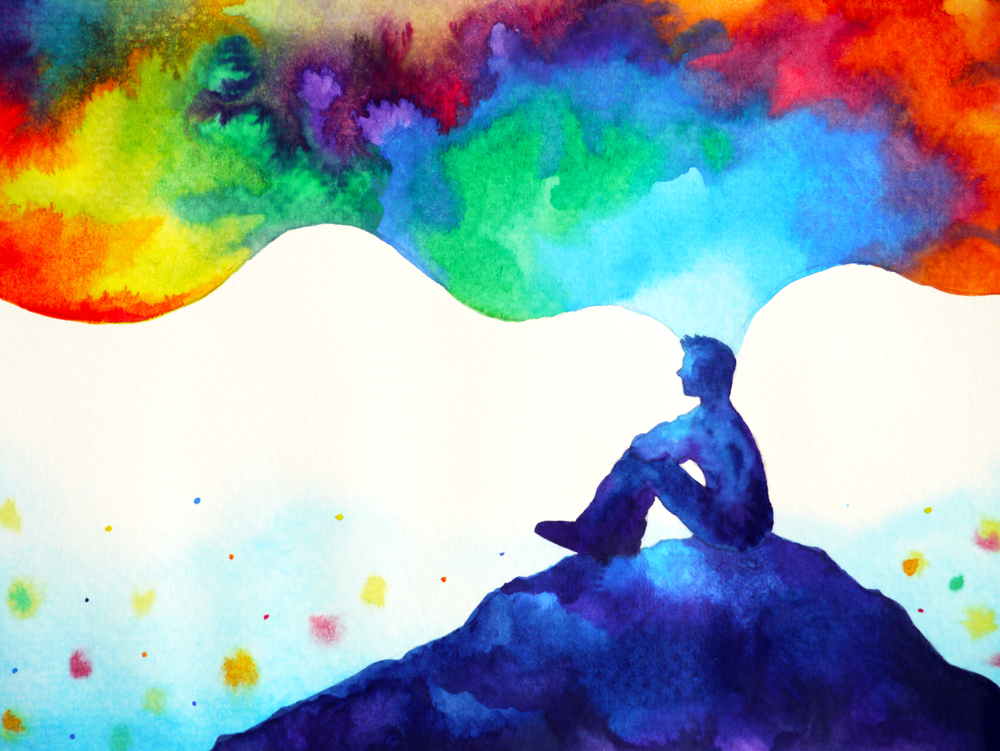 Health and the Application of 
Mind-Body Science

July 8, 2020

Mark C. Pettus M.D. FACP
Director Population Health and Community Care
Berkshire Health Systems
Associate Professor of Medicine
University of Massachusetts Medical School
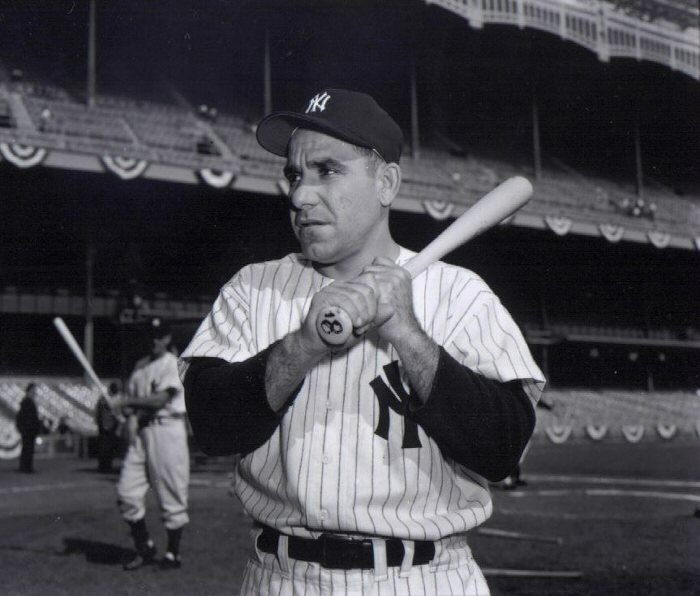 “The future ain’t what it used to be.”
Yogi Berra
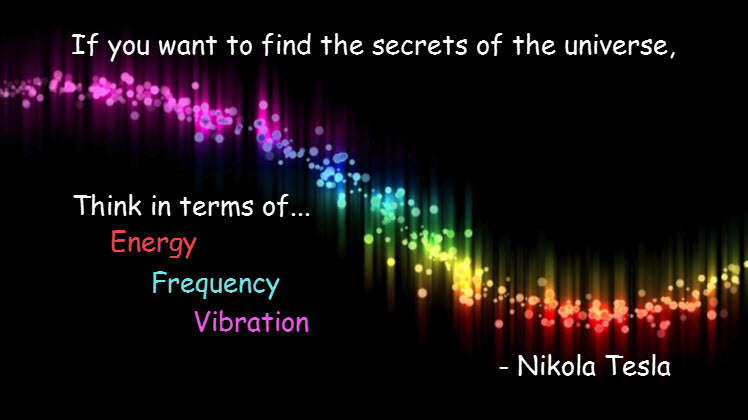 Mind-Body Science: Moving beyond the scientific materialism paradigm
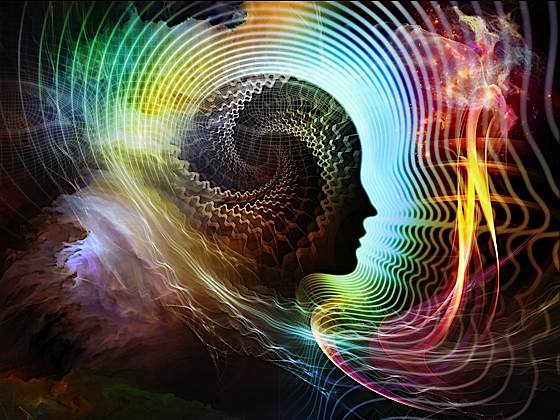 Mind-Body at the Quantum Level
Feedforward – Feedback of Information: A Science of possibility
Consciousness-Spirit
Spirit – Soul
Consciousness
Mind
Perceptions-Beliefs 
Thoughts and Emotions
Mind 
Beliefs and Perceptions
Brain-Body
Part of an Integrated system of information and communication that extends beyond the physical.
“It from bit symbolizes the idea that every item of the physical world has at bottom…an immaterial source and explanation…that all things physical are information-theoretic in origin and that this is a participatory universe”

John Archibald Wheeler
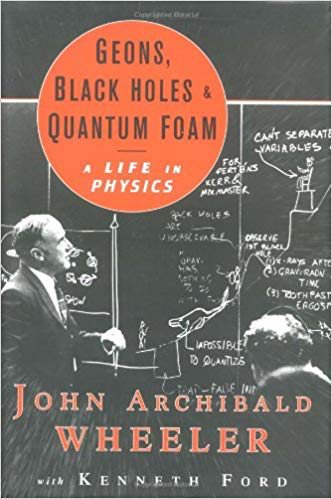 …from particles to energy to information
[Speaker Notes: ﻿“Everything is Particles” evolved to “Everything is Fields” which eventually evolved to “Everything is Information”.

Virk, Rizwan. The Simulation Hypothesis: An MIT Computer Scientist Shows Why AI, Quantum Physics and Eastern Mystics All Agree We Are In a Video Game . Bayview Books. Kindle Edition.]
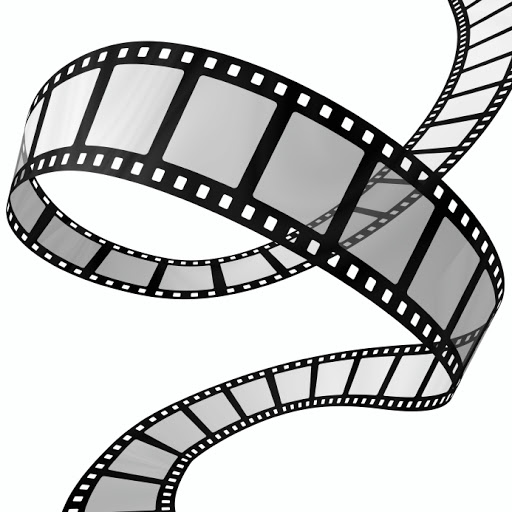 Mind
Perceptions-Beliefs
Thoughts
Emotions
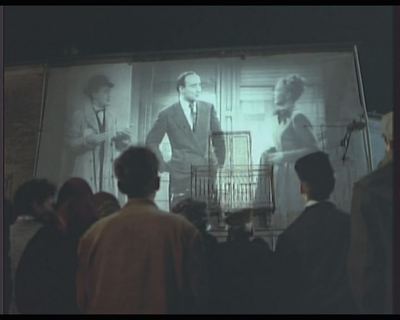 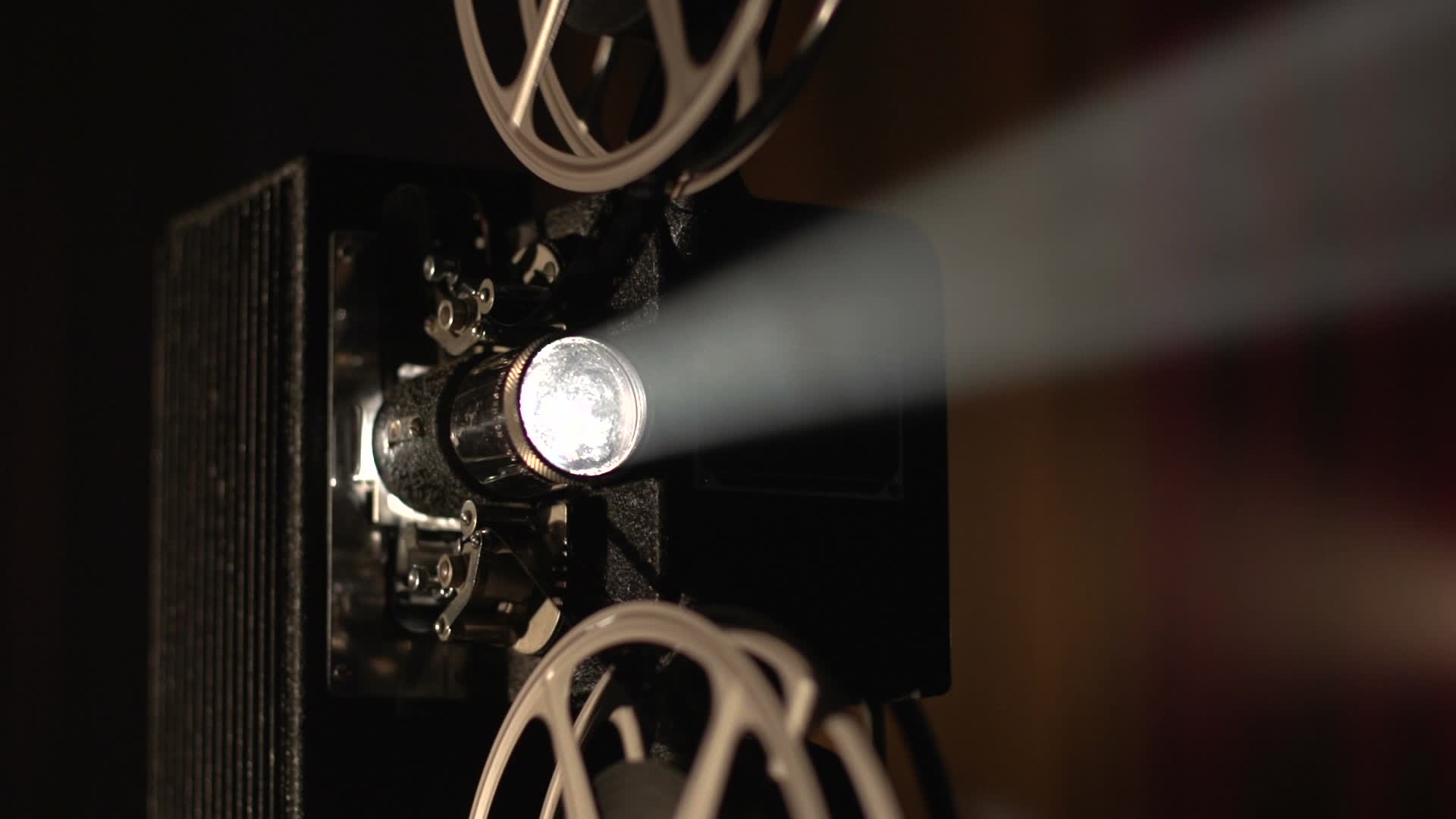 Brain
Body-Life Experience
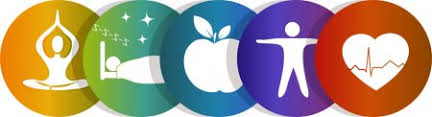 Behavior = Values x Perceptions
B = V x P
Perceptions

Emotions and Thoughts

Your Behaviors

Your Experience of Life (Healthspan)
Perceptions
Subjective
Fragile
Personal
Idiosyncratic
Heavily programmed
Skew toward negative, fear-based beliefs
Infinitely malleable
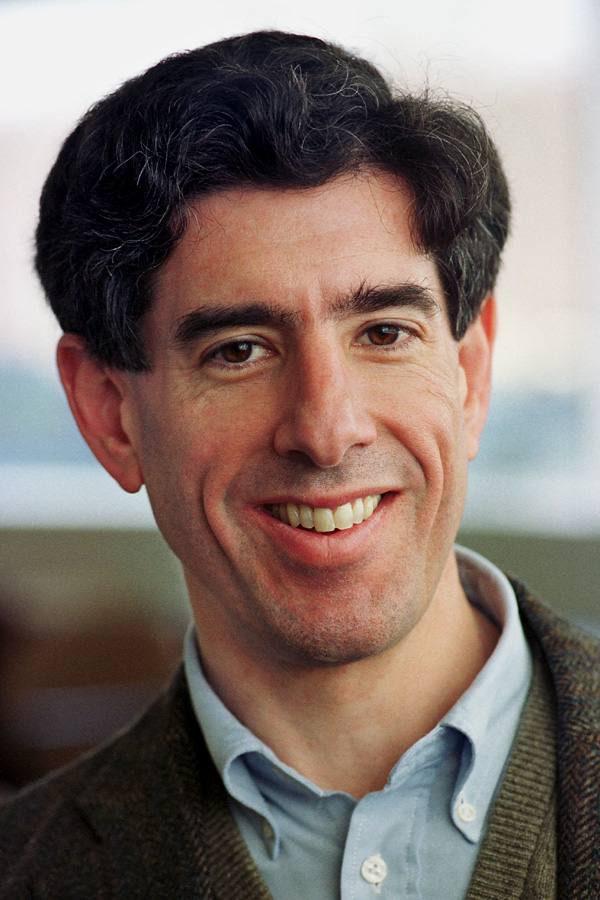 Richard Davidson PhD
Director, Waisman Lab Neurosciences
University of Wisconsin Medical School
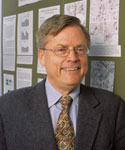 Bruce S. McEwen, Ph.D. 
Alfred E. Mirsky Professor 
Harold and Margaret Milliken Hatch Laboratory of Neuroendocrinology,  Rockefeller University
Fight-Flight or Sympathetic Tone
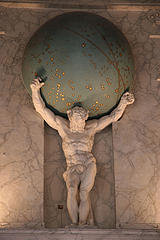 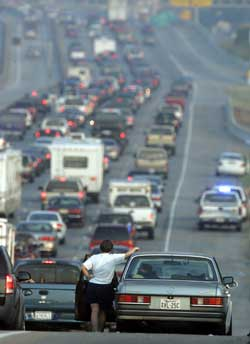 Calm or Parasympathetic Tone…..Get “Para”
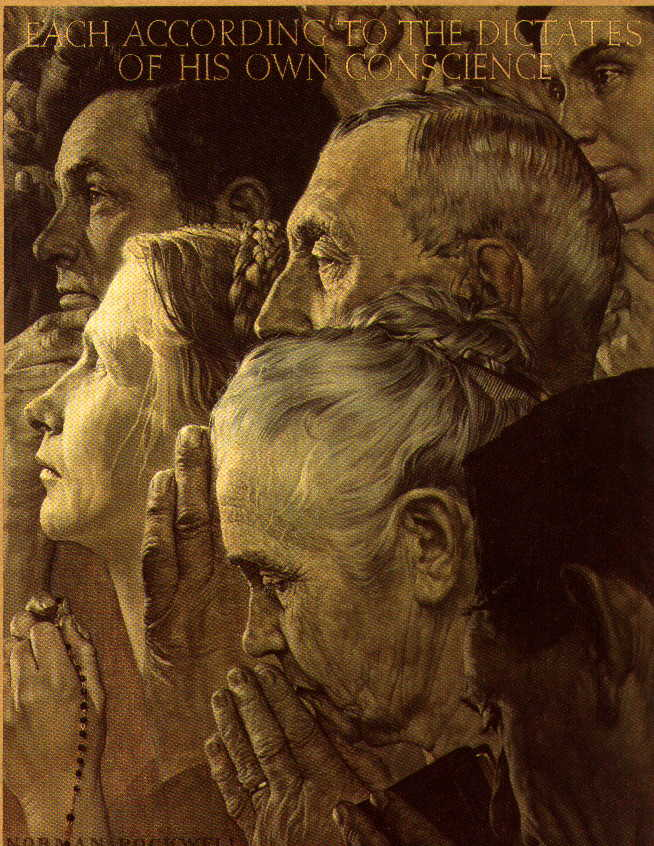 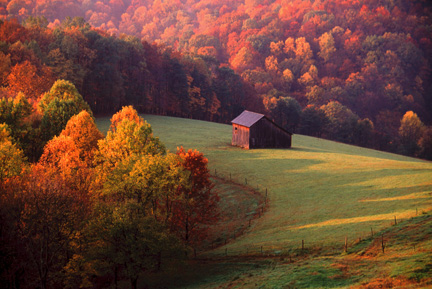 Allostasis and Allostatic Load
Ability to achieve stability through change
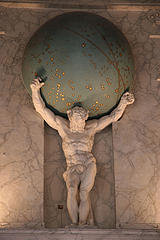 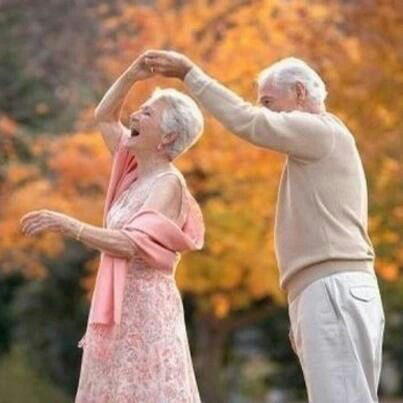 Balance
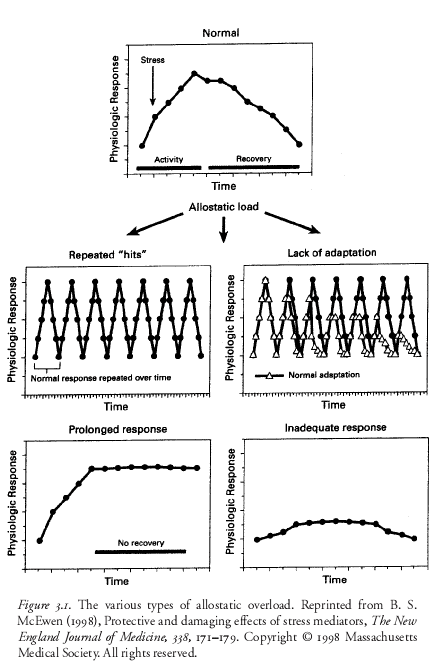 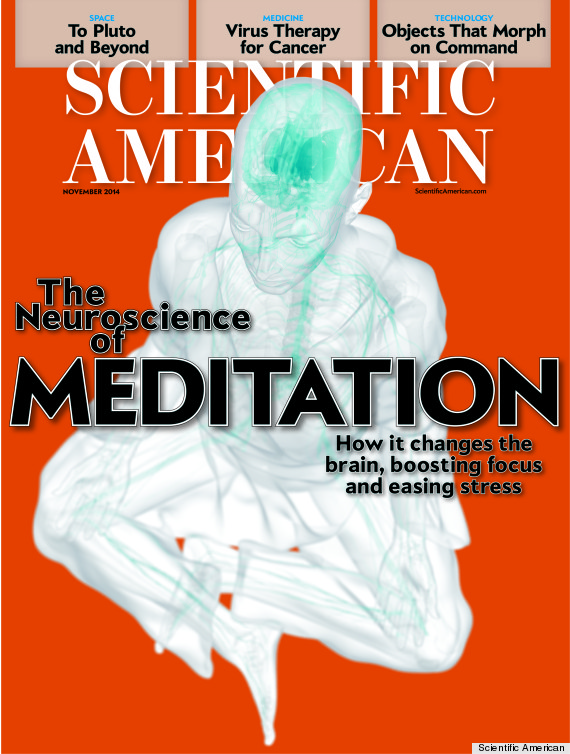 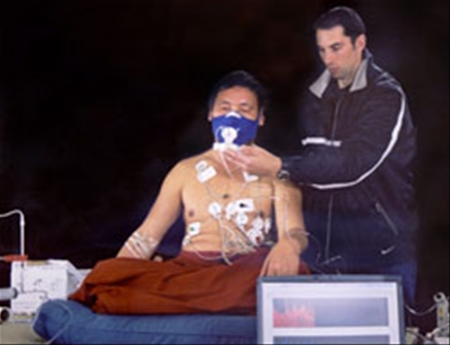 Courtesy Herb Benson MD
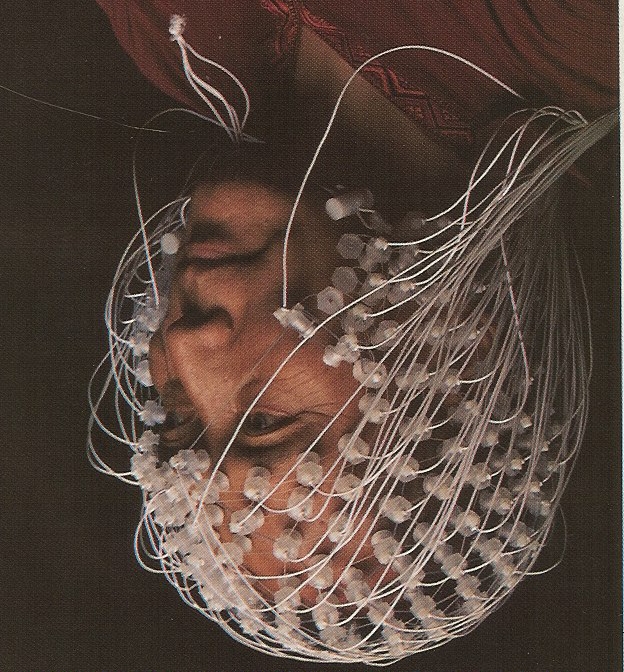 Courtesy Richard Davidson PhD
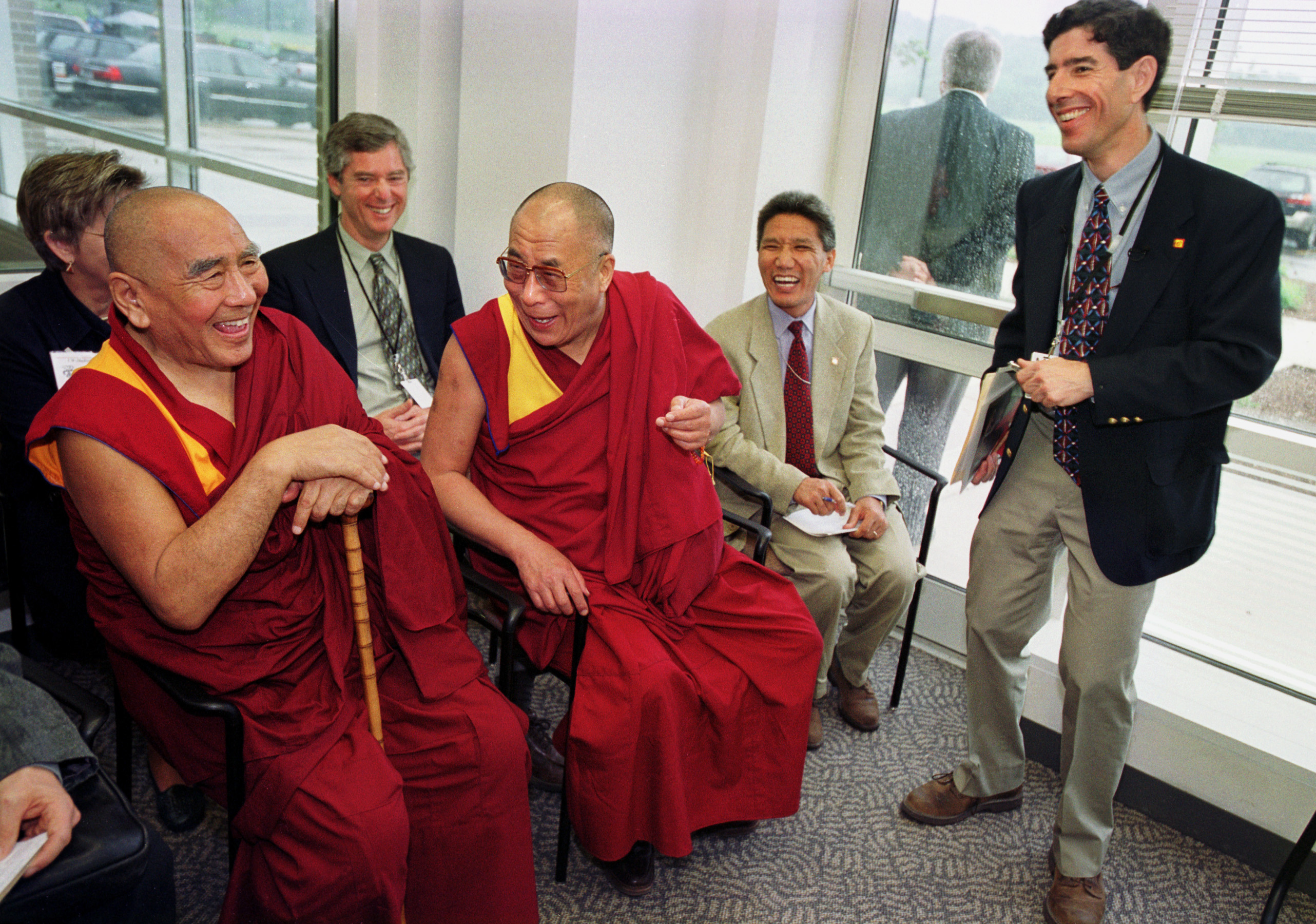 Courtesy Richard Davidson PhD
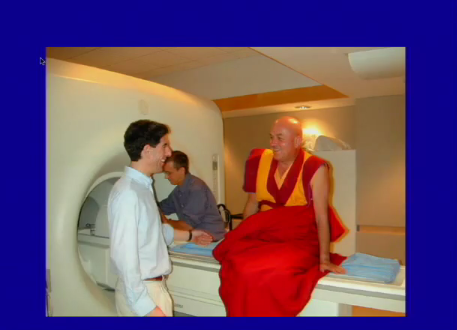 Courtesy Richard Davidson PhD
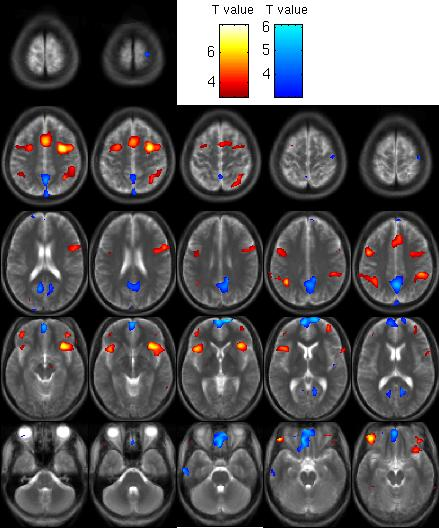 Courtesy Richard Davidson PhD
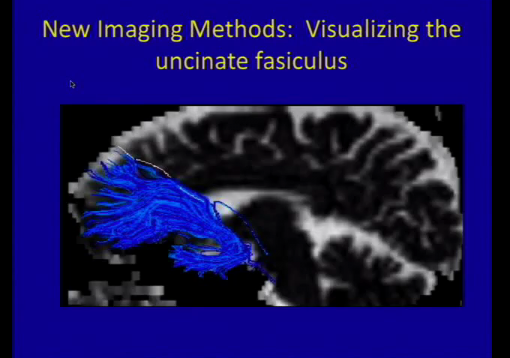 Courtesy Richard Davidson PhD
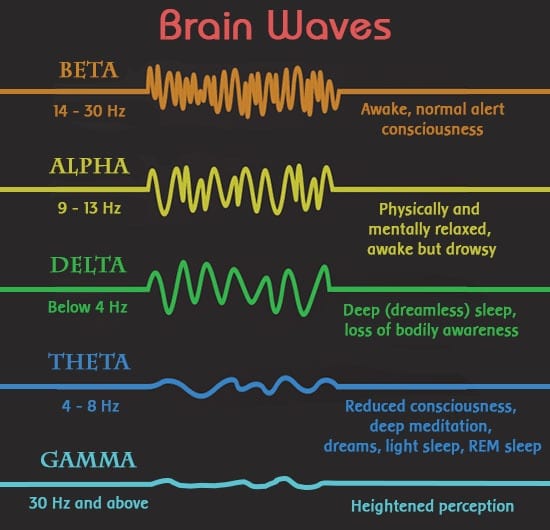 Theta/Gamma States
Love
Calm-still
Passion-creative expression
Meaning-maker
Flow state
Gratitude
Connection with others
Alignment of “self” with “Self”
Connection to the whole
Placebo Effect
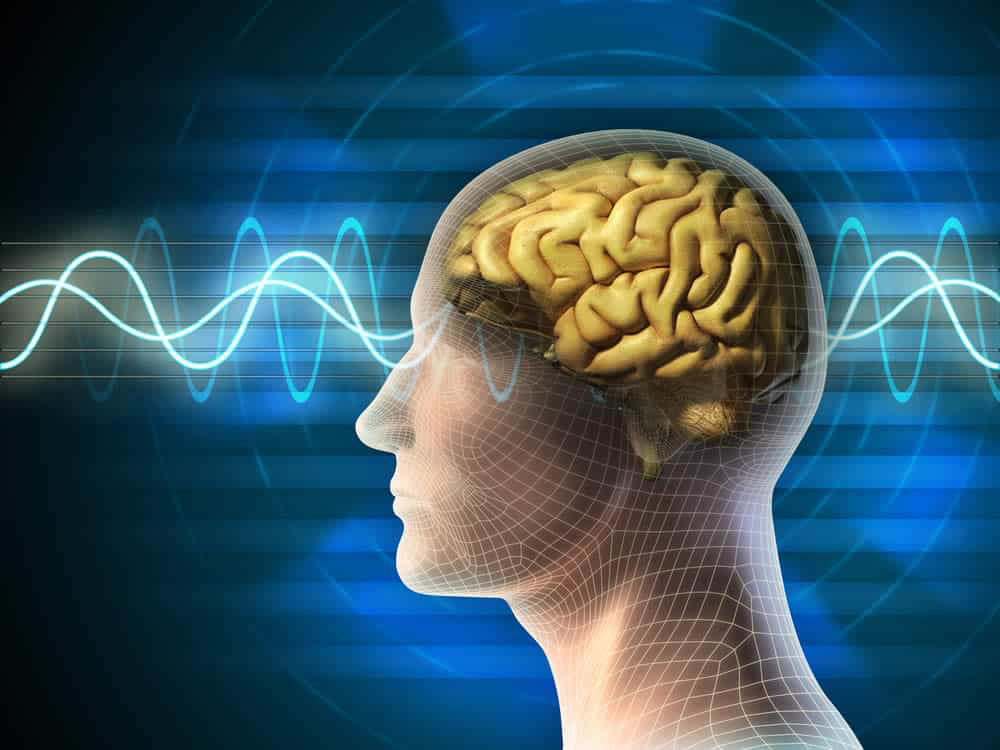 “The power over which a person’s thoughts has over his body to heal it or to make it sick is a force which none of us are born without.”   
                                                                                  Mark Twain
“Whether you think you can, or you think you can't--you're right.”
                                                      Henry Ford
HK Beecher “ The Powerful Placebo” 1955
Demonstrated effects in 30-40% of participants in clinical studies who receive placebo
Universal observation
Nocebo effect
MRI studies regarding pain perception
Hypnosis research
Creating the perception of better things to come.
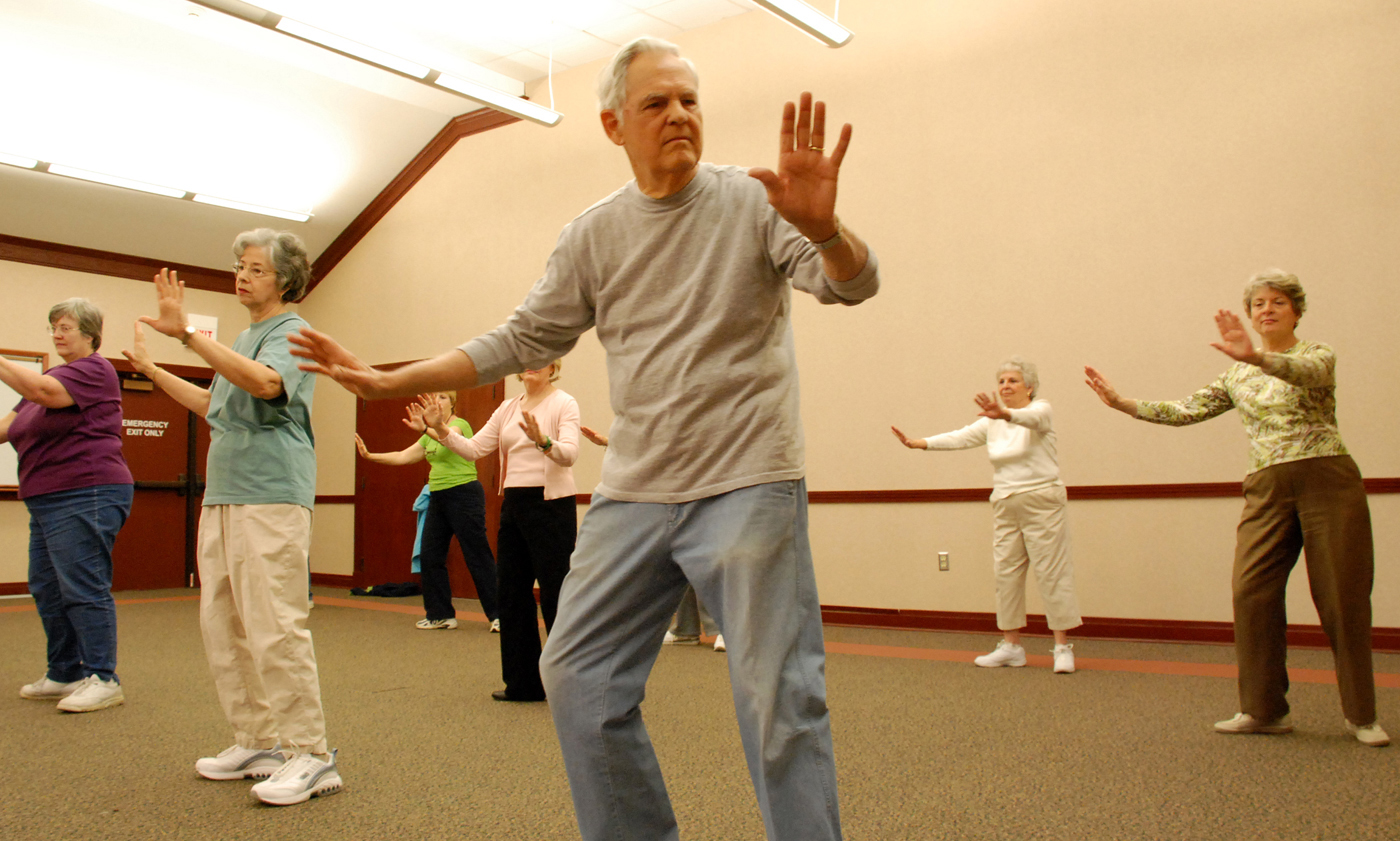 Managing Stress:    The Power of Mindfulness
Mindfulness practices powerfully proven to reduce disease risk
Epigenetic effects shown to reduce inflammation, improve insulin sensitivity
Improved mood, resilience, reduced anxiety
Improved performance, creativity and problem-solving capacity
Qi Gong, Tai chi and yoga are superb for balance, reducing fall risk, and is a marvelous stress reduction activity
MBSR, meditation, prayer, guided imagery, journaling, etc.
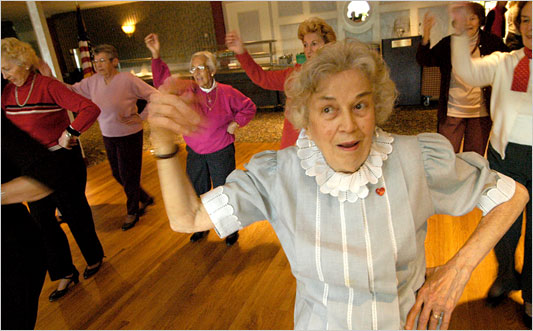 Motion is the Lotion
Walk as much as possible; outdoors is great!
Be efficient with activity e.g. small doses of higher intensity e.g. breathless;  functional resistance for muscle strength
Dance to the music you love!
Improved mood, resilience, less pain, less inflammation, improved insulin sensitivity, decreased anxiety
Consciousness – Our Perceptions Shape Our Reality
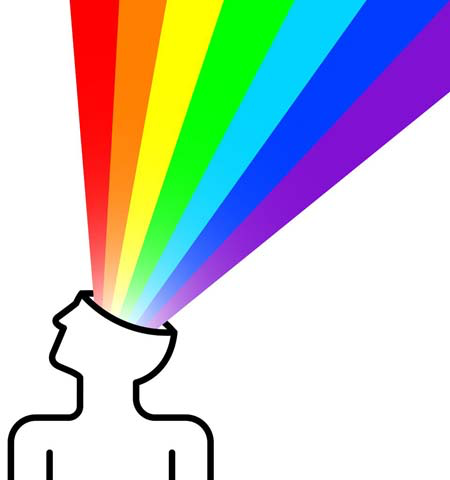 Much of what impacts our biology and our biography can be traced to our beliefs-perceptions.
Beliefs-perceptions that are not serving you well will lead to emotions and thoughts that will tip the balance of your sympathetic fight-flight response vs your parasympathetic connection to the “whole”.
Changing one’s health and quality of life requires changing one’s beliefs-perceptions in a way that aligns with one’s passion.
The Quantum Roadmap
Follow that which ignites your passion, that which creates meaning in your life
Take it as far as you possibly can to the best of your ability
Attach no expectations or insistence on the outcome
The more positive one’s interpretation and response to whatever outcome emerges, the greater the likelihood of your experiences “providing you” with what you need to learn and to evolve physically, mentally, emotionally and spiritually.
Go with the flow of synchronicity…..ride the wave
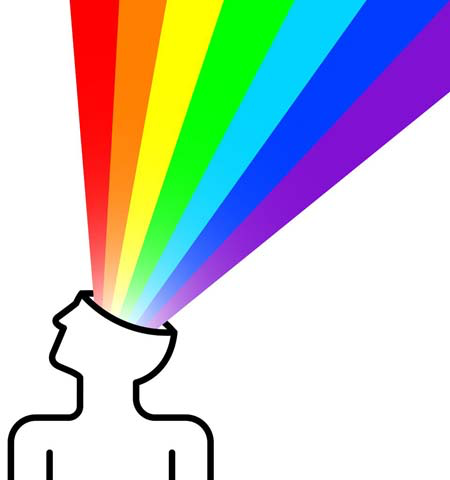 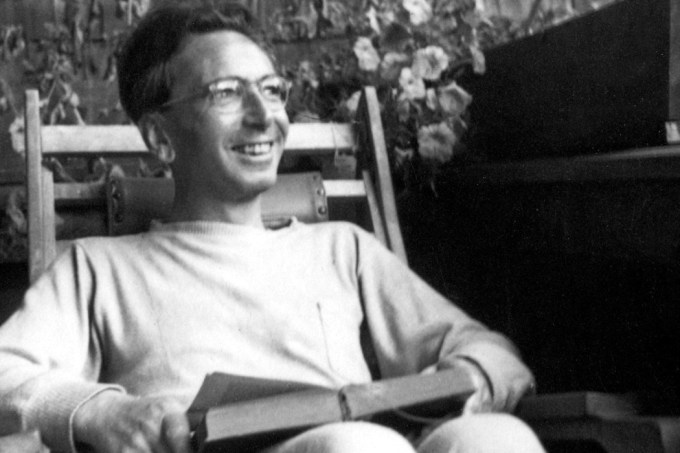 “Everything can be taken from a man but one thing: the last of the human freedoms-to choose one’s attitude in any given set of circumstances, to choose one’s own way.”

Viktor Frankl
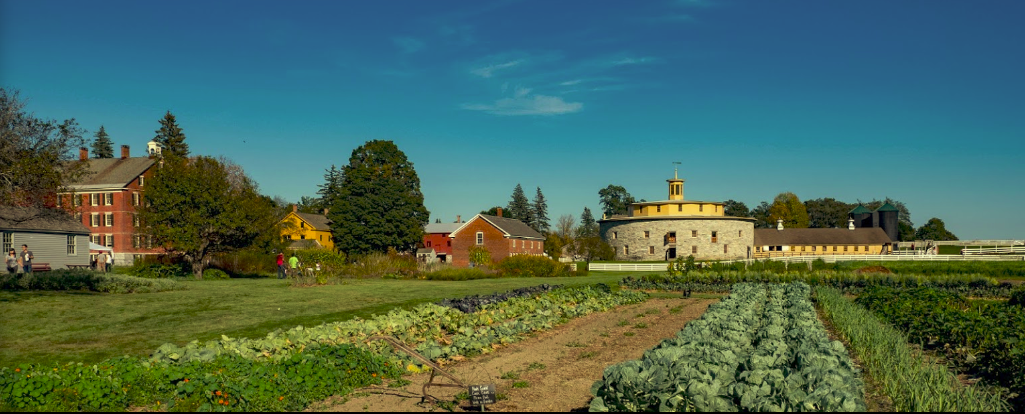 Peace
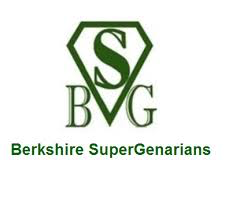